Duchovné rozlišovanie
Ako sa naučiť rozlišovať v duchovnom živote
Sv. Ignác
Ignác hovorí, že Duchovné cvičenia sú na to, aby sa duša „pozbavila všetkých nezriadených náklonností a aby po ich zbavení hľadala a našla Božiu vôľu v usporiadaní vlastného života na spásu svojej duše“. (por. DC 1) Ide o hľadanie a nachádzanie spásnej vôle Boha, aby sa plnila, nech by to bolo pri voľbe životného stavu, ak sa ešte neurobil (169-188) alebo pri reforme osobného života (189) alebo, aby sa utvrdilo v nasledovaní Krista alebo špecifického povolania, podľa osobnej situácie každého jedného človeka.
Rozlišovanie
Slovo rozlišovať pochádza z latinského slova discernere, čo znamená  oddeľovať, odlišovať jeden objekt od druhého. Rozlišovanie je proces, ktorý človeku umožňuje    vidieť bez zmätku a dvojznačnosti to, čo odlišuje jednotlivé objekty.
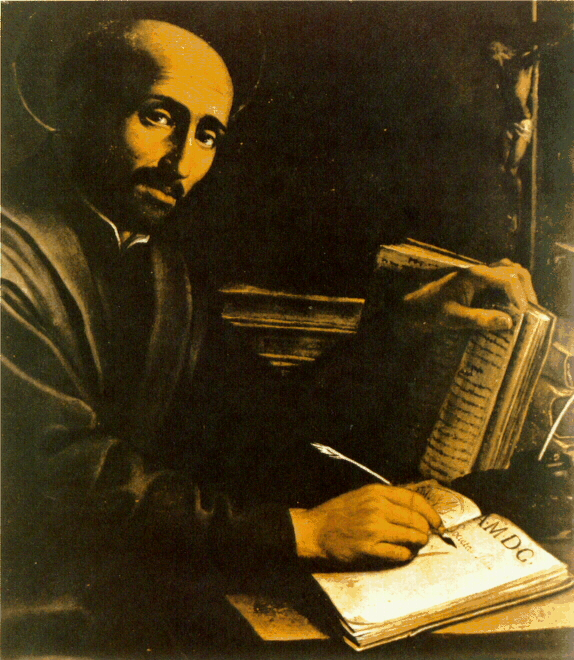 Čas
Nakoľko to situácia dovoľuje, duchovne zrelá osoba sa nikdy nerozhoduje príliš rýchlo. Čím dôležitejší je problém, tým viac času potrebuje na jeho rozhodnutie. Rýchle a unáhlené rozhodnutia sú znakom duchovnej nesamostatnosti a niekedy i prítomnosti nepriateľa našej duše
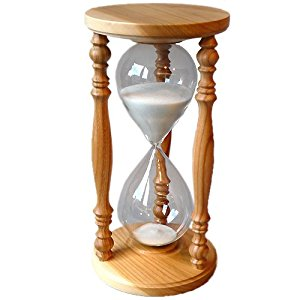 Poznávanie srdcom
Srdce a pocit pri rozhodovaní má tiež svoje miesto a v mnohých prípadoch má  posledné slovo.  Na to, aby sme urobili rozhodnutie, ktoré je naozaj naše, musíme to, čo sme zistili svojím rozumom,  preskúmať i srdcom.
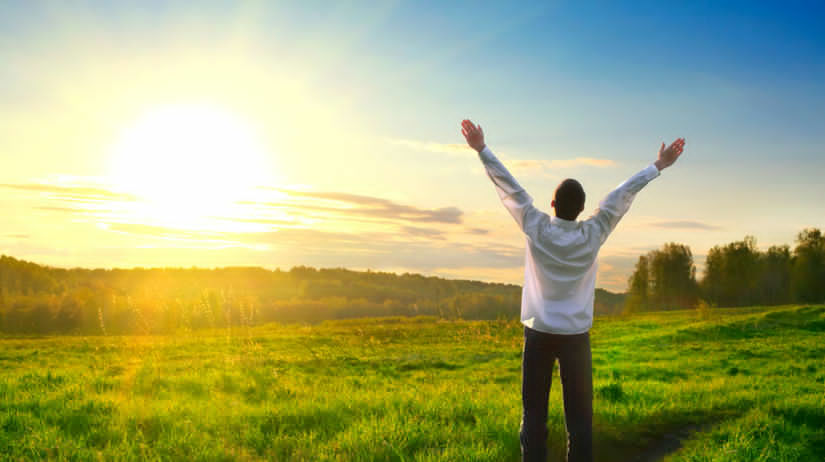 Čím dlhšie zvažujem tento názor, tým lepší alebo horší pocit mám z neho.
Sloboda
Pri vážnych životných rozhodnutiach sa nikdy nemôžeme rozhodovať bez vnútornej slobody a nikto iný za nás nemôže rozhodnúť, ani naši najlepší priatelia či odborníci.  Na nich sa môžeme obrátiť len s prosbou o radu, avšak nemali by sme sa nechať nimi ovplyvniť do takej miery, že by sme stratili vnútornú slobodu.
Duchovné rozlišovanie
Ako sa naučiť rozlišovať v duchovnom živote